PETS
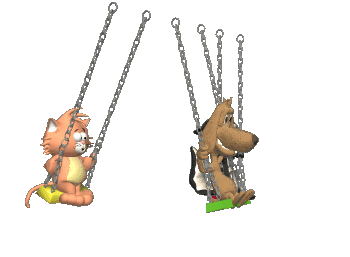 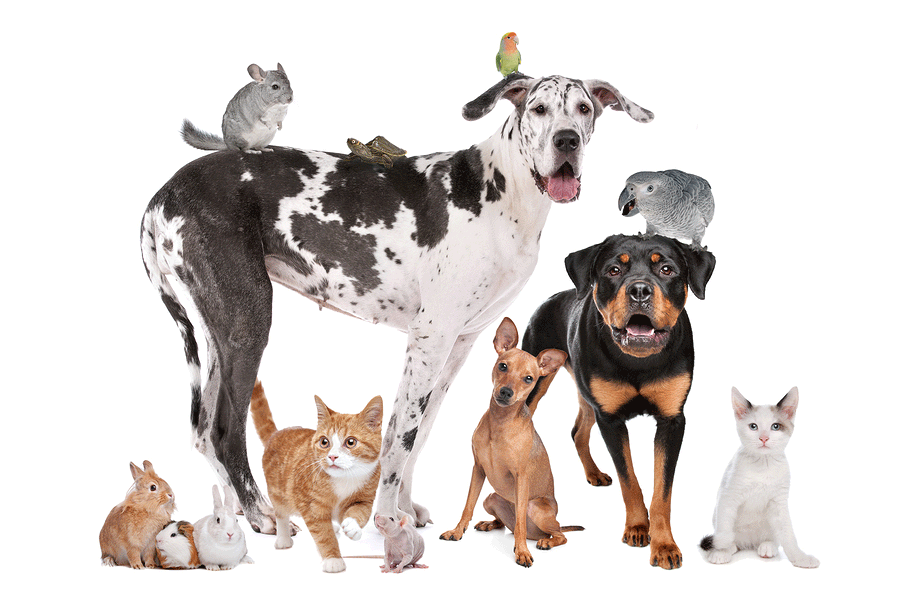 dog
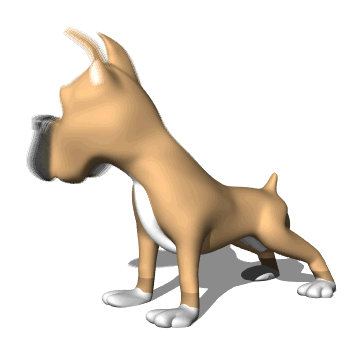 cat
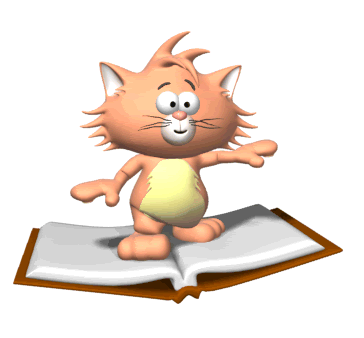 bird
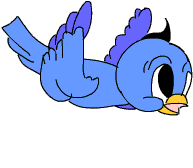 parrot
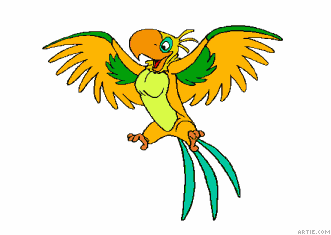 turtle
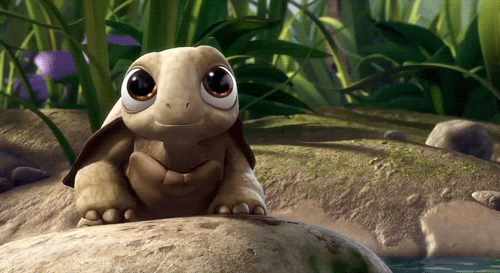 fish
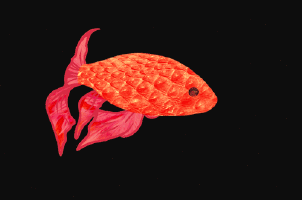 rabbit
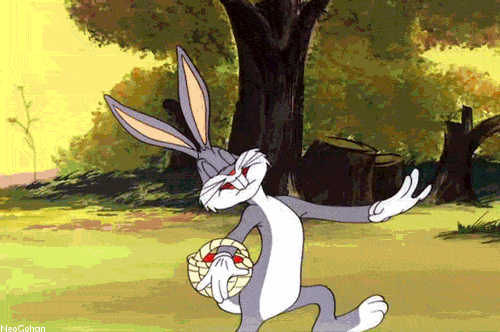 mouse
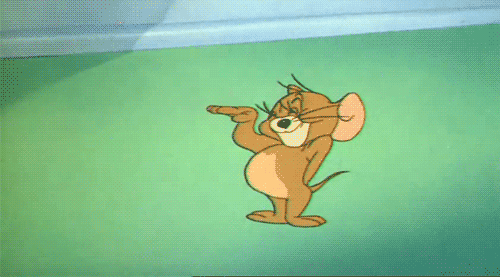 duck
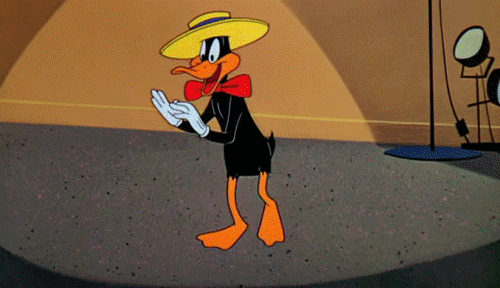 horse
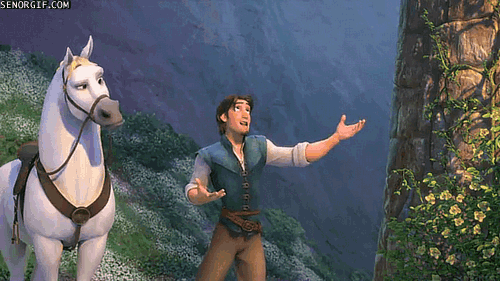 frog
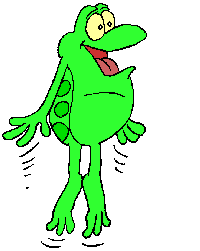 monkey
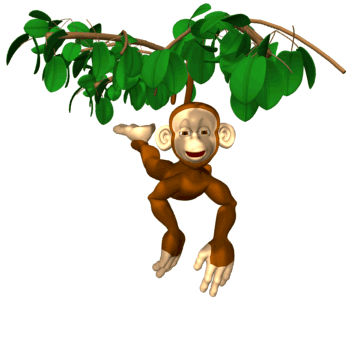 donkey
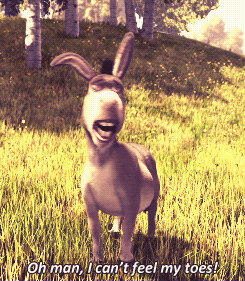 tree
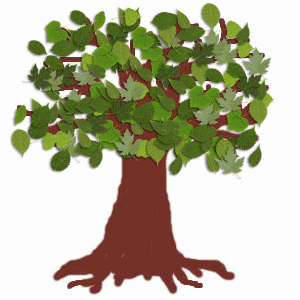 car
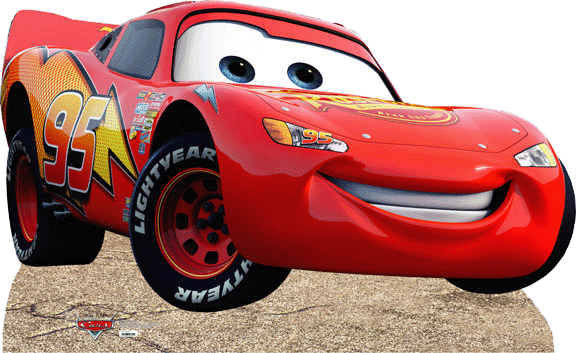 Where
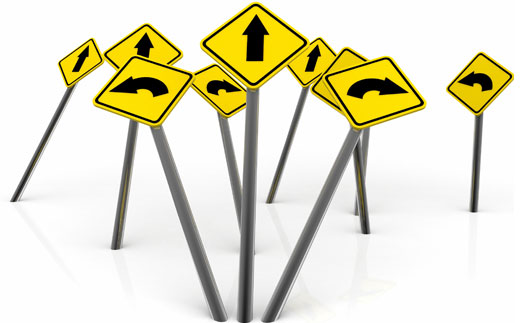 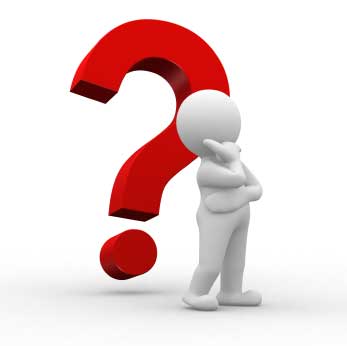 in the tree
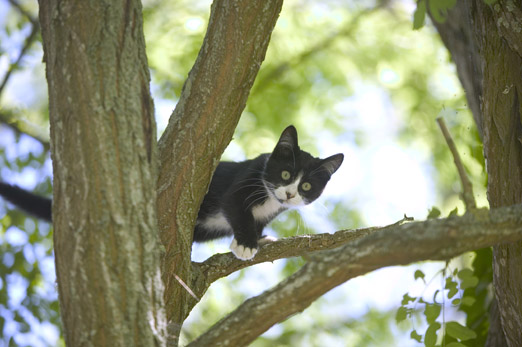 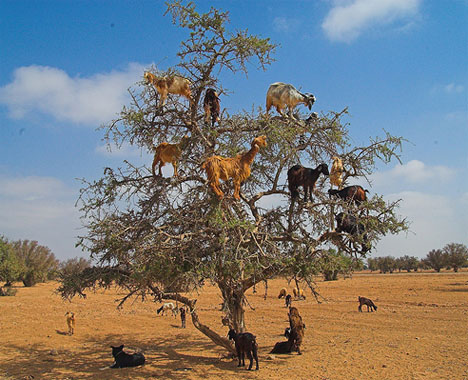 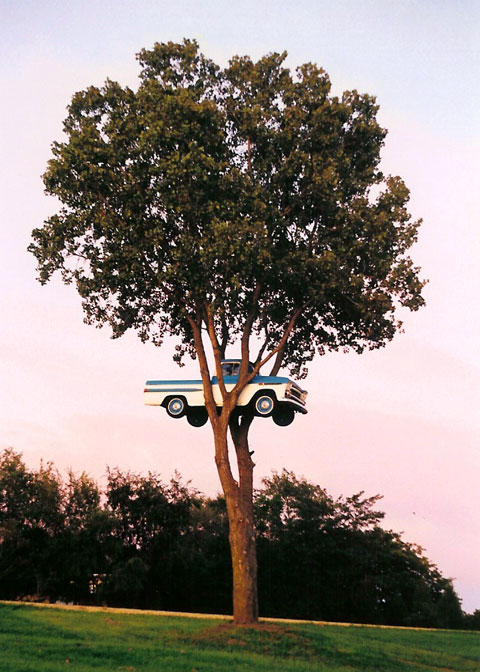 on the car
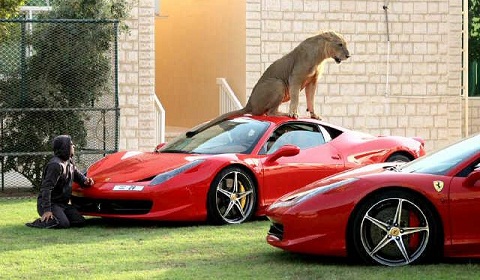 over there / right there
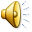 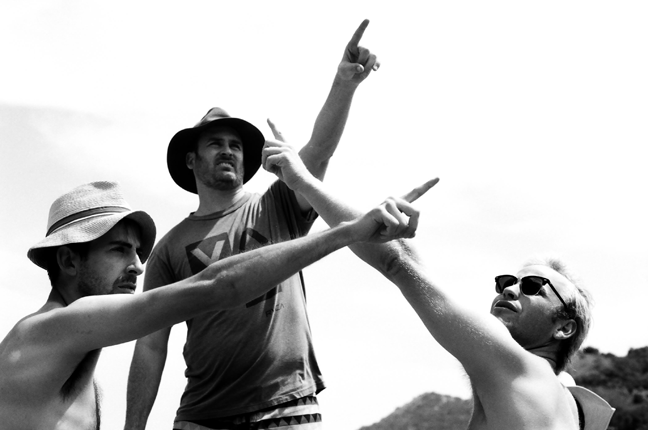 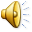 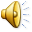 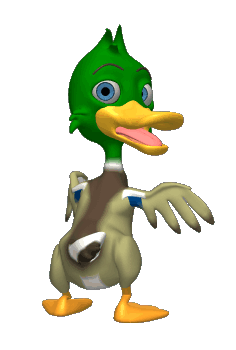 duck
fish
rabbit
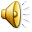 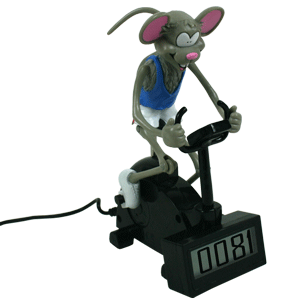 dog
mouse
cat
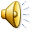 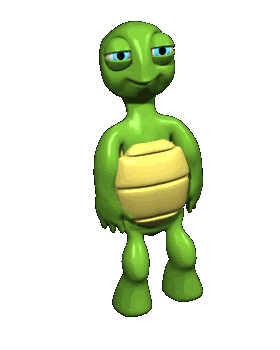 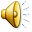 fish
frog
turtle
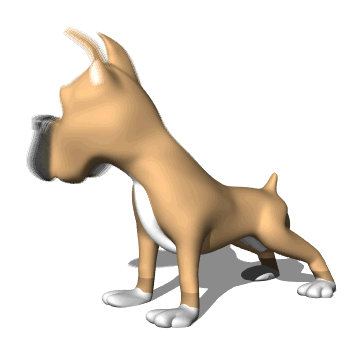 A- What is this?
B- It is a dog.
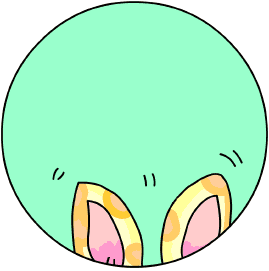 A- What is this?
It is a rabbit
B- ………………..
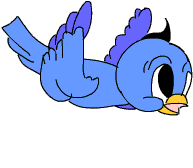 A- What is this?
It is a bird
B- ………………..
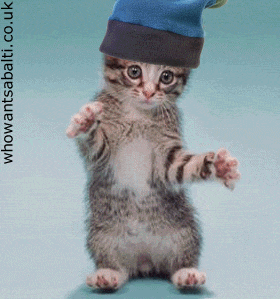 A- What is this?
It is a cat
B- ………………..
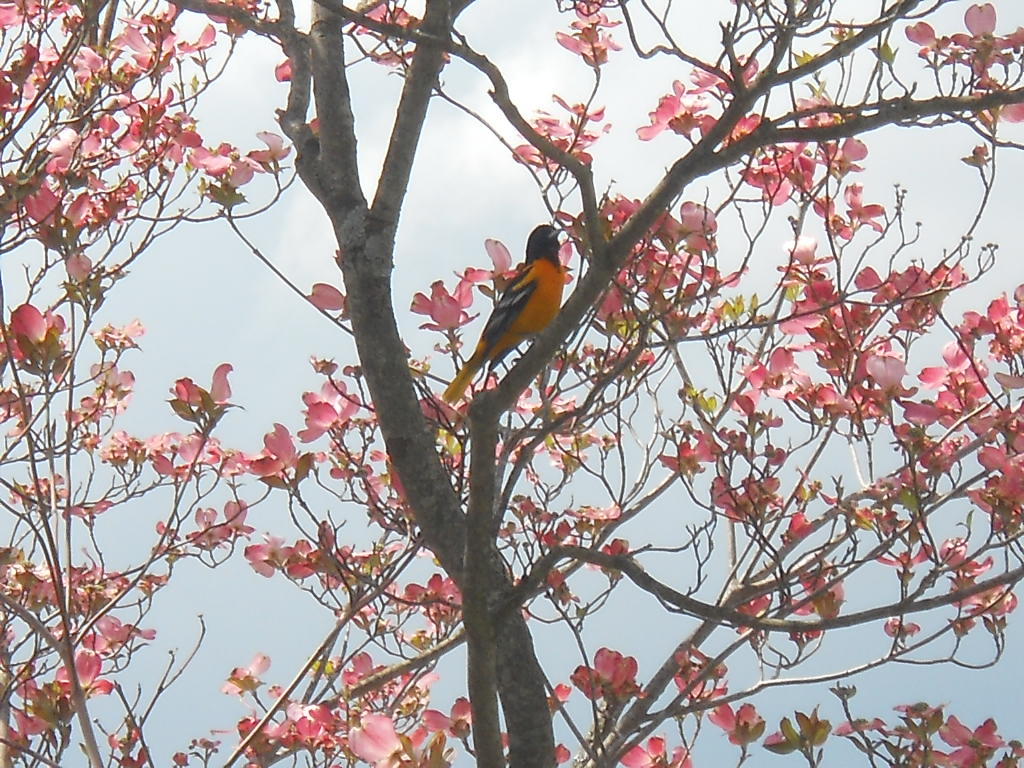 A- Where is the bird ?
It is in the tree
B- ………………..
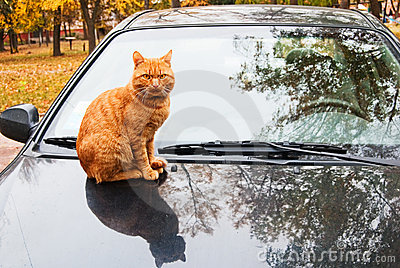 A- Where is the cat ?
It is on the car
B- ………………..
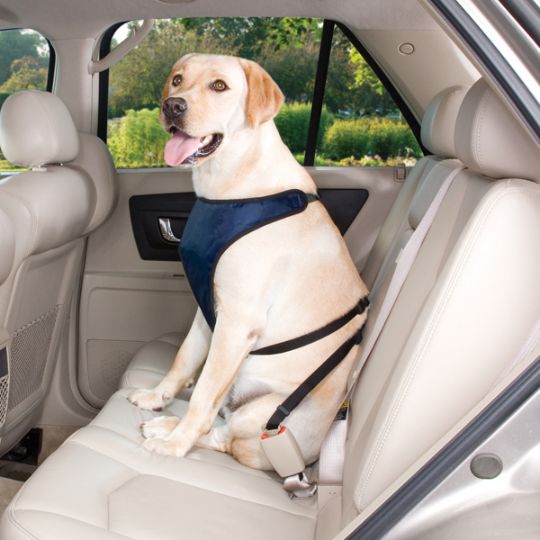 A- ……………………..?
Where is the dog
It is in the car
B- ………………..
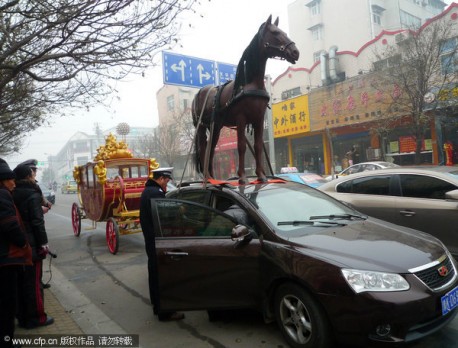 A- ……………………..?
Where is the horse
It is on the car
B- ………………..
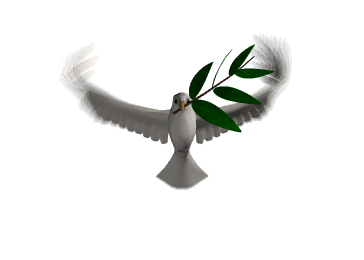 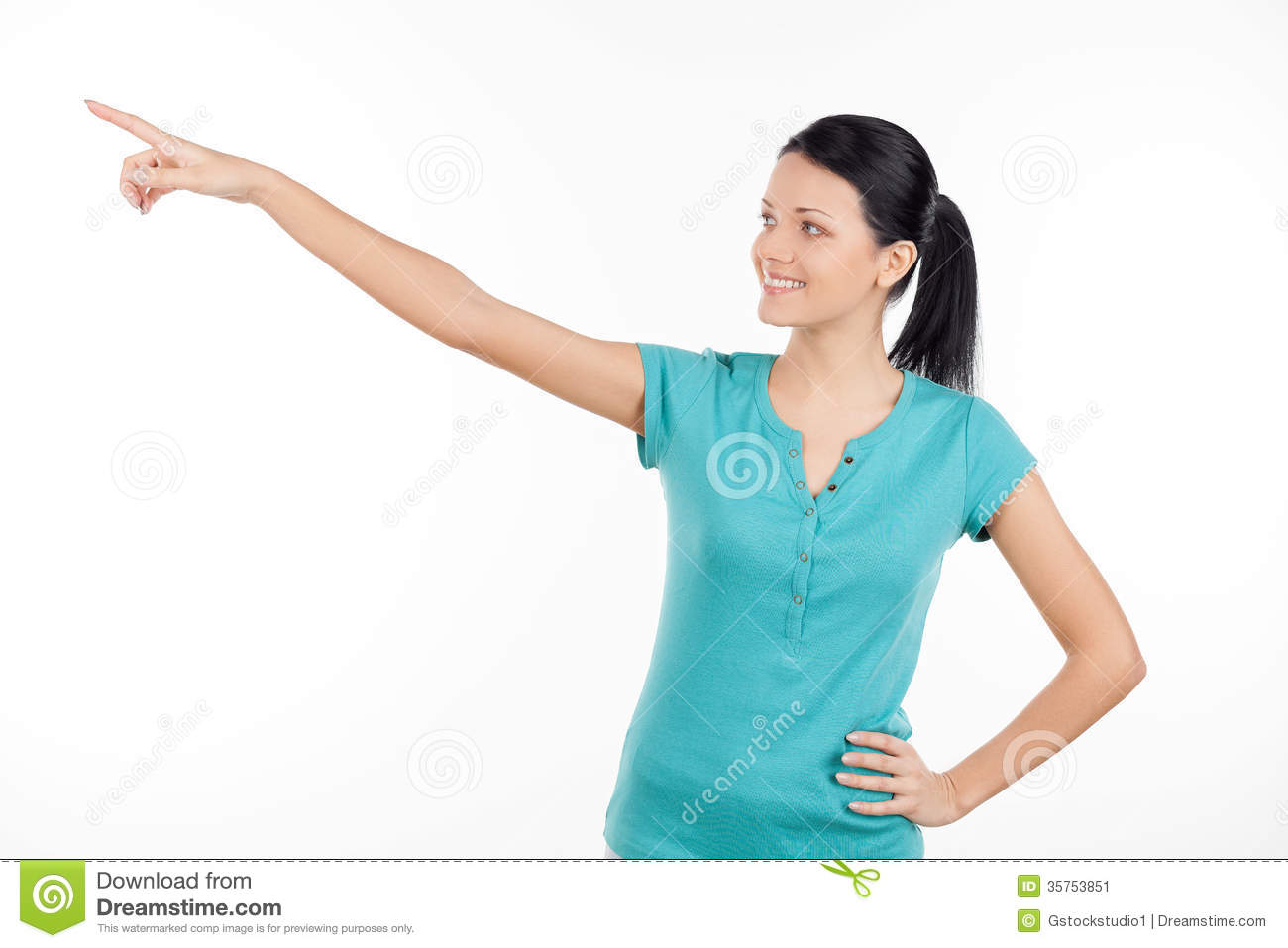 A- ………………………?
Where is the bird
It is over there
B- ………………..
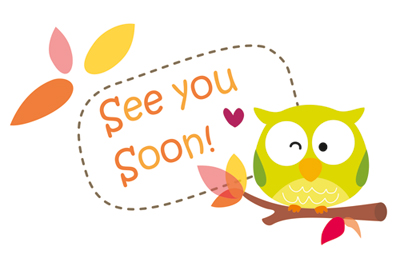 www.eegitimim.com
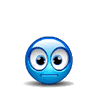 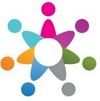